Анализ основных показателей контрольно-надзорной деятельности при осуществлении надзора за гидротехническими сооружениями      по итогам 2023 года
РОСТЕХНАДЗОР
Центральное Управление
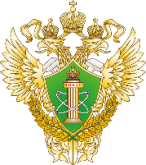 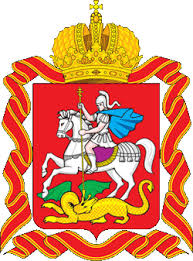 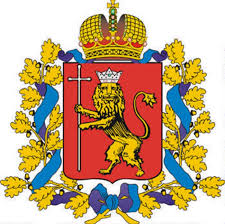 Владимирская область
Московская область
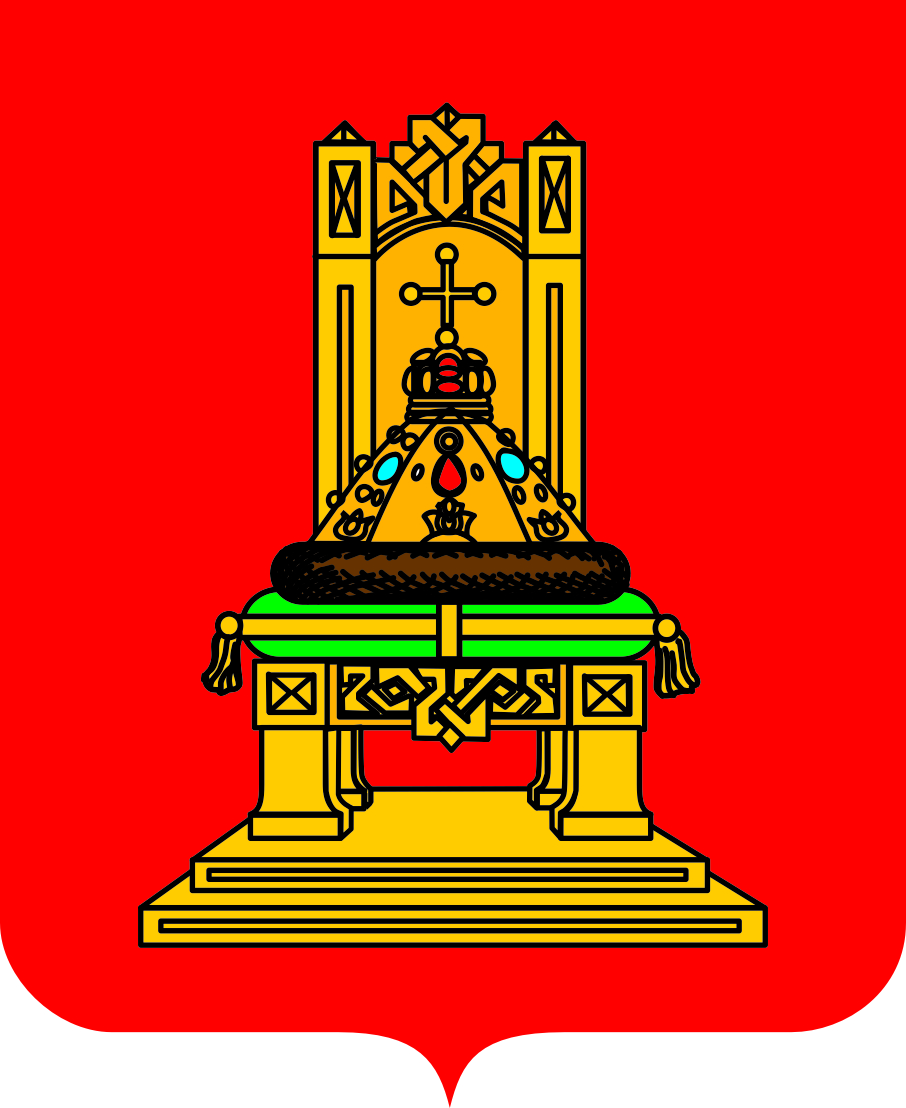 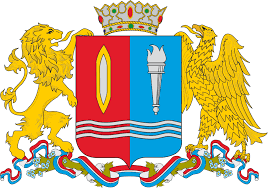 Ивановская область
Тверская область
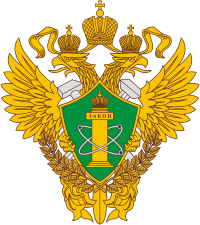 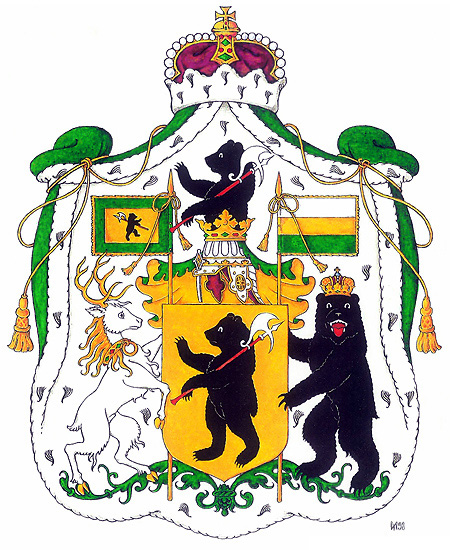 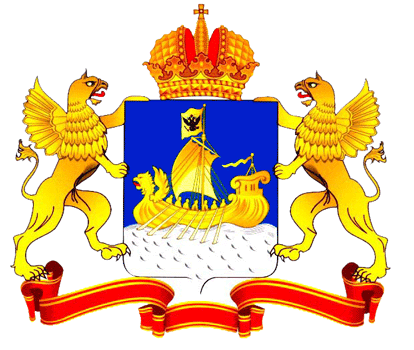 Ярославская область
Костромская область
РОСТЕХНАДЗОР
Центральное Управление
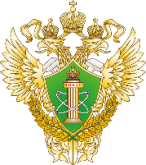 Распределение гидротехнических сооружений по поднадзорным субъектам Российской Федерации
2
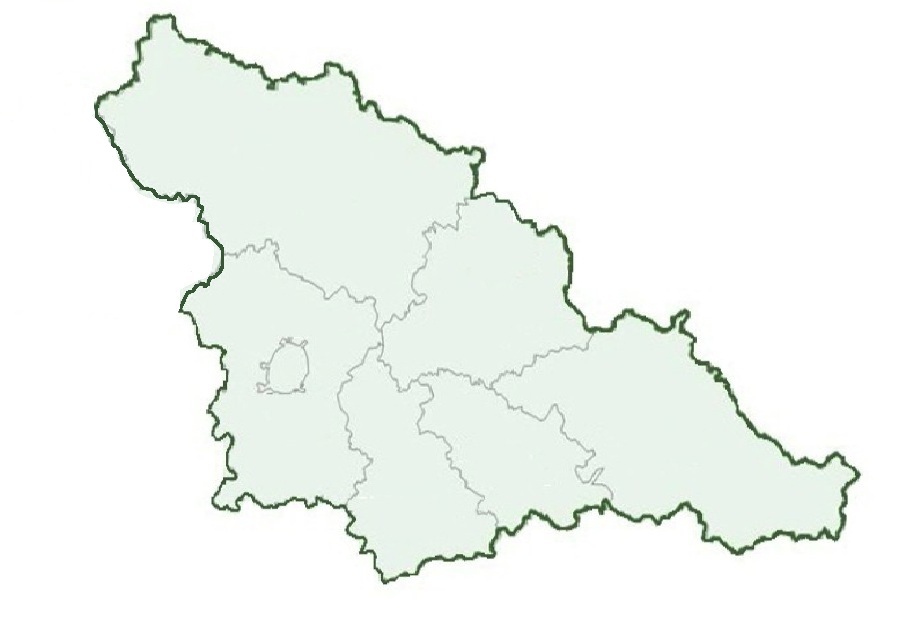 Ярославская область
(54)
Тверская область
(73)
Костромская область
(46)
Московская область
(1416)
Ивановская область
(72)
Владимирская область
(123)
Всего ГТС: 1784
РОСТЕХНАДЗОР
Центральное Управление
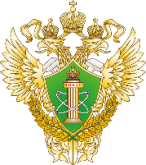 Количество поднадзорных гидротехнических сооружений
3
РОСТЕХНАДЗОР
Центральное Управление
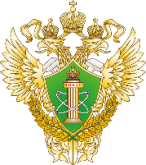 Количество внесенных гидротехнических сооружений в РРГТС
4
По сравнению с 2022 годом % не внесенных ГТС в РРГТС понизился на 7 % (с 80 до 73 %)
РОСТЕХНАДЗОР
Центральное Управление
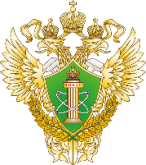 Гидротехнические сооружения I класса, на которых установлен режим постоянного государственного надзора
5
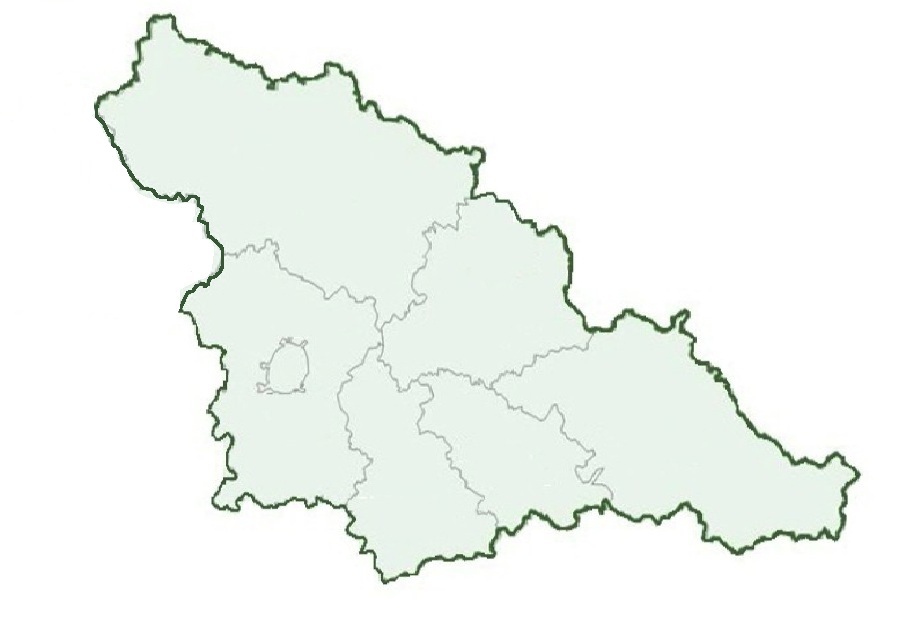 Всего ГТС I класса: 4
ГТС Рыбинской ГЭС
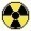 Тверская область
ГТС Калининской АЭС
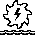 Московская область
Ярославская область
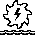 ГТС Загорской ГАЭС
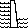 Костромская область
Ивановская область
Владимирская область
ГЭС, ГАЭС
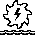 АЭС
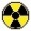 Акуловский гидроузел
ГТС Водохозяйственного комплекса
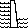 РОСТЕХНАДЗОР
Центральное Управление
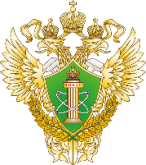 Проведение проверок постоянного государственного надзора
6
РОСТЕХНАДЗОР
Центральное Управление
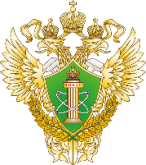 Гидротехнические сооружения I класса
7
Часто встречающиеся нарушения на ГТС I класса
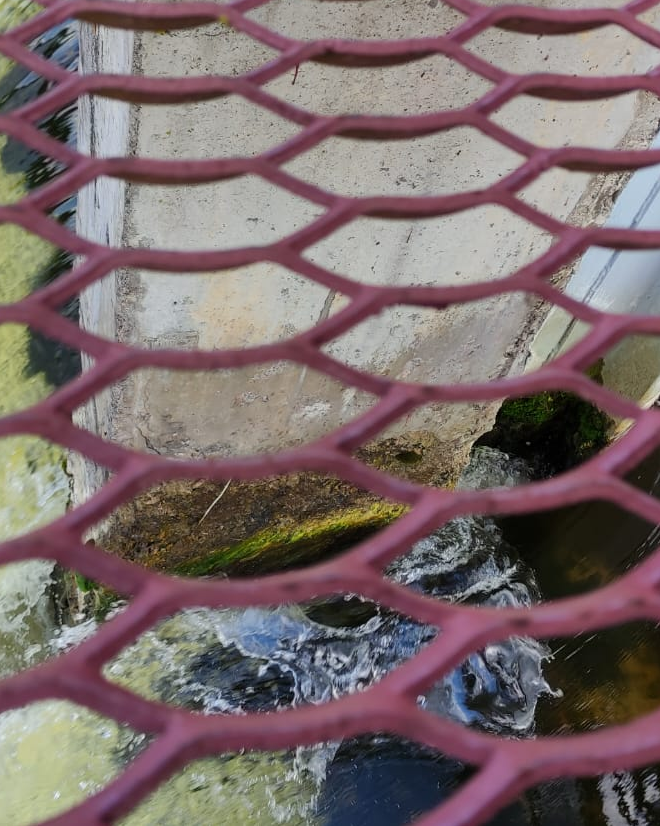 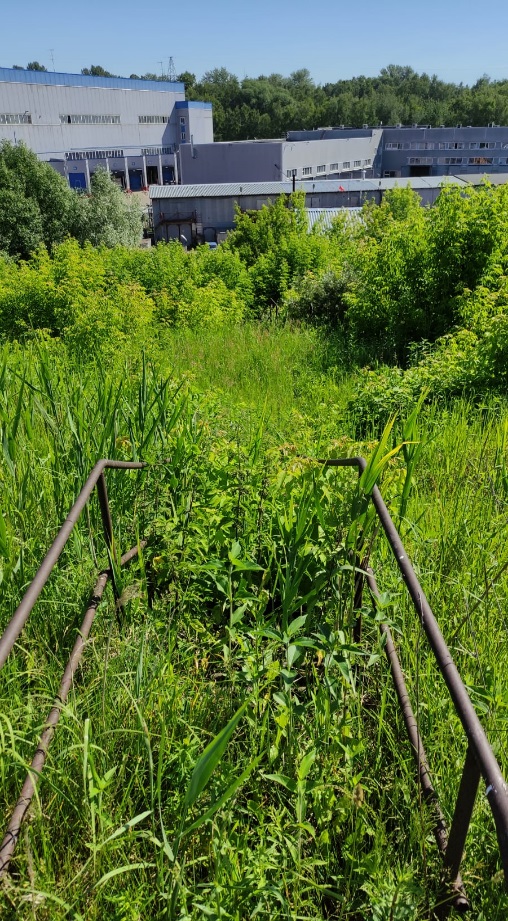 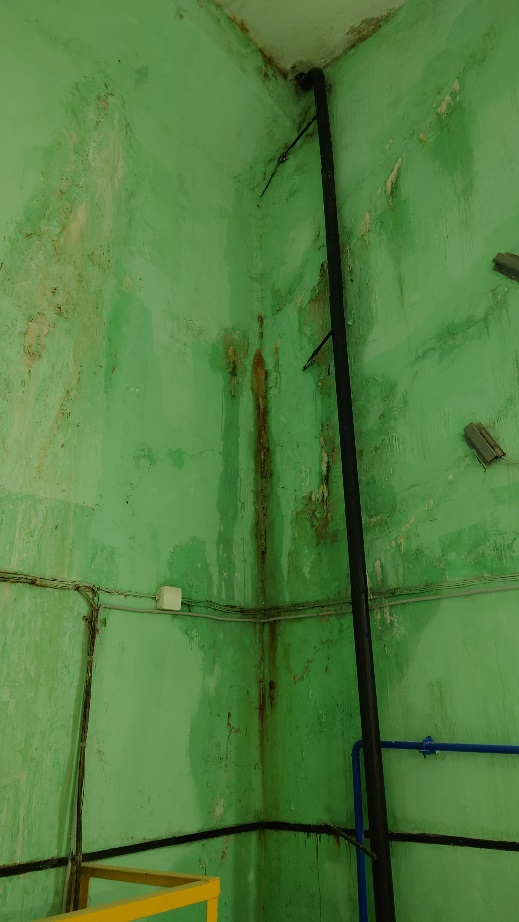 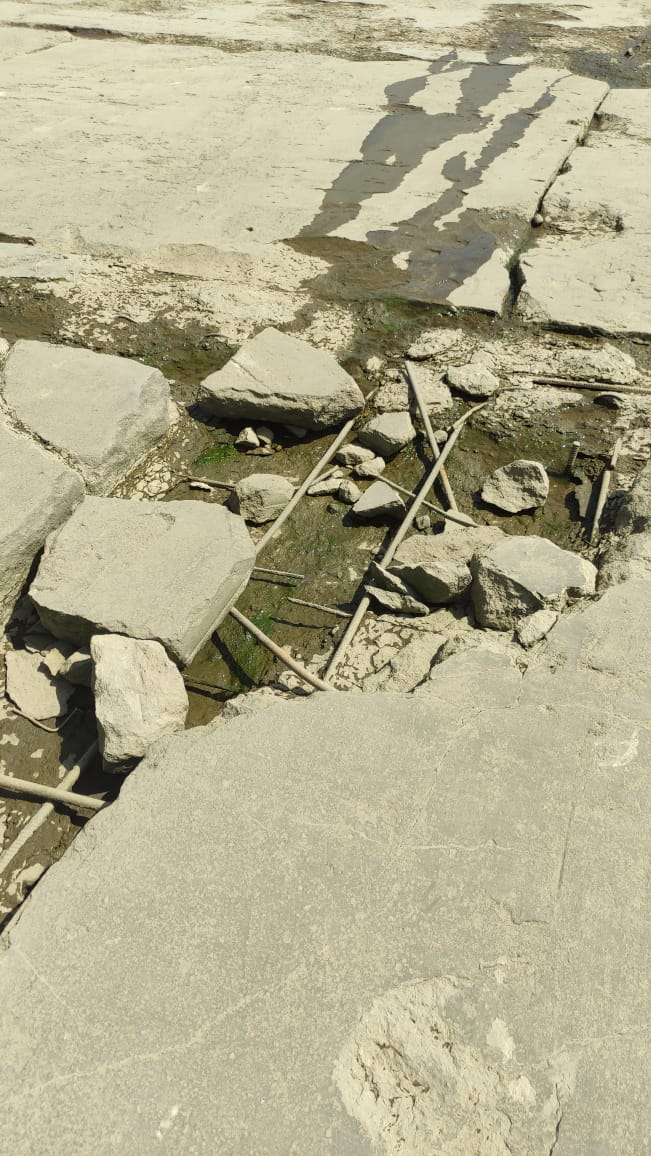 РОСТЕХНАДЗОР
Центральное Управление
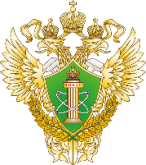 Собственники гидротехнических сооружений
8
БЕСХОЗЯЙНЫЕ
ФИЗИЧЕСКИЕ ЛИЦА (ИП)
8 %
ФЕДЕРАЛЬНАЯ СОБСТВЕННОСТЬ
2 %
Информация о правообладателях  являющихся собственниками и/или эксплуатирующими организациями поднадзорных ГТС
5 %
55 %
ОРГАНЫ МЕСТНОГО САМОУПРАВЛЕНЯ
ЮРИДИЧЕСКИЕ ЛИЦА
30 %
РОСТЕХНАДЗОР
Центральное Управление
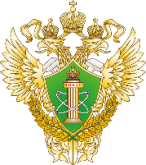 Основные показатели деятельности
9
Профилактические мероприятия:

Информирование – 7148

Объявление предостережений – 98

Консультирование – 200
РОСТЕХНАДЗОР
Центральное Управление
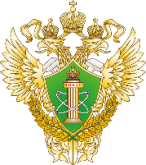 Результативность надзорной деятельности
10
Среднее количество нарушения на одну проверку

2022 – 16 нарушений
2023 – 52 нарушений (↑ 70%)
165
2023
2022
РОСТЕХНАДЗОР
Центральное Управление
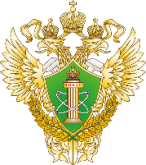 Направление предостережений
11
Статистика ответов органов местного самоуправления на направленные предостережения
50
РОСТЕХНАДЗОР
Центральное Управление
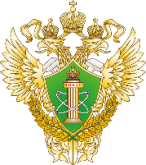 Порядок разработки основной документации, необходимой для эксплуатации ГТС
12
Расчет вероятного вреда = 0 руб.
- Расчет вероятного вреда

- Страхование гражданской ответственности в случае возникновения ЧС)

- Акт регулярного обследования ГТС
Декларация безопасности ГТС + выполнение организационно-технических мероприятий
Правила эксплуатации ГТС
Безопасная эксплуатация ГТС
=
Выполнение организационно-технических мероприятий, поддержание в эксплуатационной надежности ГТС
РОСТЕХНАДЗОР
Центральное Управление
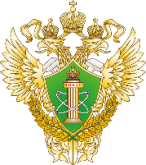 Перечень государственных услуг, предоставляемых Центральным управлением в области ГТС
13
Декларация безопасности ГТС
Основные нормативные документы:1. ПП РФ от 20.11.2020 г. № 1892;2. Приказ РТН от 09.12.2020 г. № 509;3. Приказ РТН от 12.08.2015 г. № 312.
Правила эксплуатации ГТС

Основные нормативные документы:1. Приказ РТН от 26.11.2020 г. № 462;2. Приказ РТН от 03.11.2015 № 447.
РОСТЕХНАДЗОР
Центральное Управление
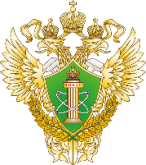 Предоставление государственных услуг
14
В 2022 в РРГТС внесено 9 ГТС

В 2023 в РРГТС внесено 51 ГТС
51
44
9
51
0
43
44
26
Общее количество направляемых заявлений в Управление по утверждению деклараций безопасности ГТС возросло более чем в 10 раз:

2022 – 9 заявлений
2023 – 95 заявлений
РОСТЕХНАДЗОР
Центральное Управление
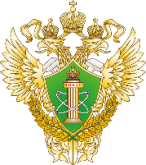 Основные ошибки при разработке и подаче на утверждение Декларации безопасности ГТС
15
Ненадлежащее заполнение заявления об утверждении декларации безопасности ГТС;

Неверный порядок предоставления экспертизы декларации безопасности;

Расчет размера вероятного вреда при аварии на ГТС разработан не в соответствии с действующей методикой;

Отсутствуют или не определены количественные значения характеристик ГТС и водохранилища (НПУ, ФПУ, пропускная способность и т.д.);

Не определены текущие качественные и количественные критерии безопасности ГТС;

Наличие несоответствий показателей и значений декларации безопасности ГТС с приложениями (критерии безопасности, акт регулярного обследования);

Подача неполного комплекта документов.
РОСТЕХНАДЗОР
Центральное Управление
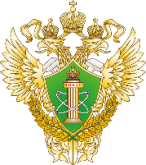 Основные ошибки при разработке и подаче на согласование  Правил эксплуатации ГТС
16
Ненадлежащее заполнение заявления на согласование правил эксплуатации ГТС;
Содержание правил эксплуатации ГТС не соответствует утвержденной форме;
Сведения о характеристике и составе ГТС не соответствуют декларации безопасности ГТС;
Сведения о характеристиках и составе водного объекта не соответствует декларации ГТС.
РОСТЕХНАДЗОР
Центральное Управление
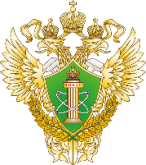 Бесхозяйные гидротехнические сооружения
17
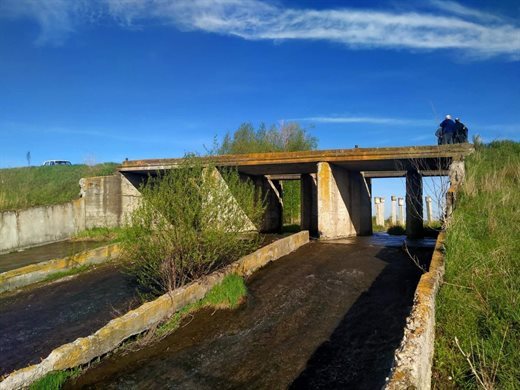 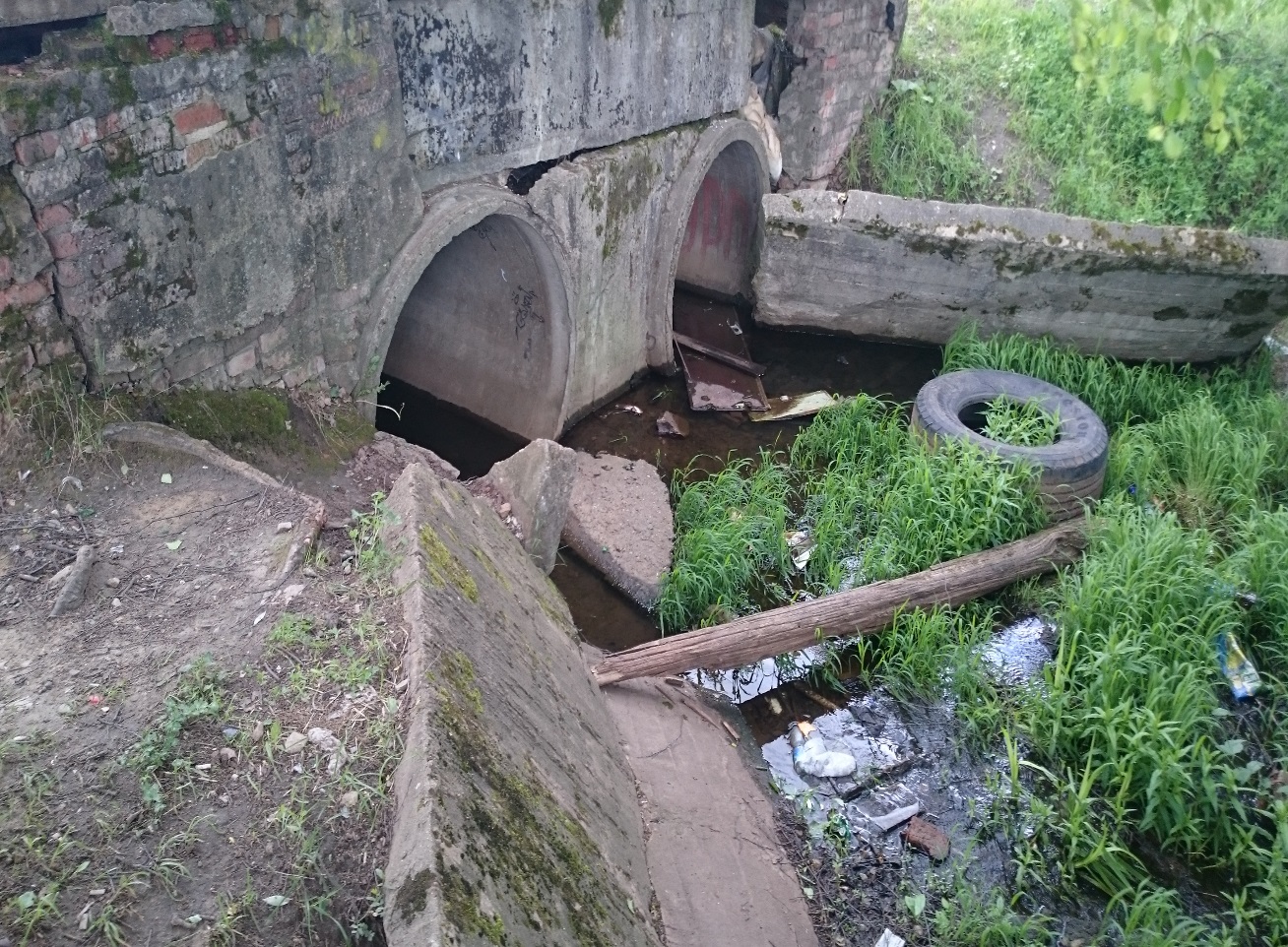 РОСТЕХНАДЗОР
Центральное Управление
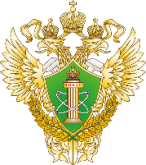 Количество бесхозяйных гидротехнических сооружений
18
РОСТЕХНАДЗОР
Центральное Управление
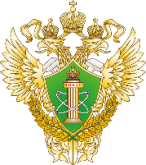 Общая динамика снижения количества бесхозяйных гидротехнических сооружений
19
в 5 раз <
РОСТЕХНАДЗОР
Центральное Управление
Государственная информационная система «Типовое облачное решение по автоматизации контрольной (надзорной) деятельности» (ГИС ТОР КНД)
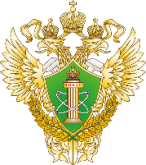 20
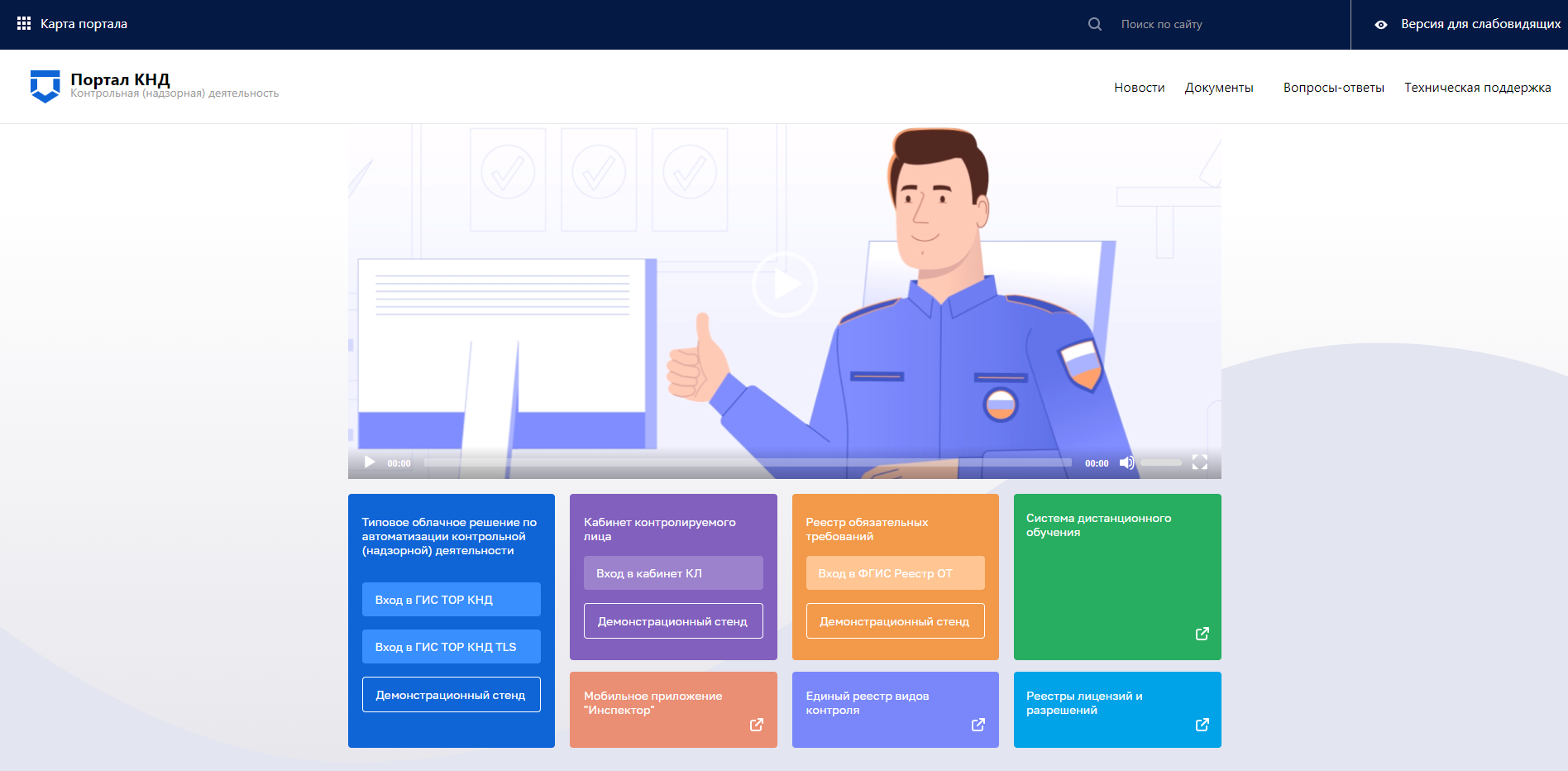 РОСТЕХНАДЗОР
Центральное Управление
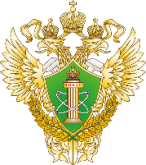 Основные рекомендации по предупреждению техногенных аварий от внешних воздействий на ГТС
21
- обратить внимание на необходимость усиления контроля за функционированием служб мониторинга ГТС,                    соблюдением установленных требований по обеспечению безопасности ГТС;
	- осуществлять организацию и выполнение работ на ГТС своими силами или силами сторонних организации, только лицами, удовлетворяющими соответствующим квалификационным требованиям, аттестованным в области безопасности ГТС в установленном порядке строго в соответствии с нормативными правовыми актами, устанавливающими требования обеспечения безопасности ГТС;
	- усилить и организовать дополнительный контроль над подготовкой и проведением работ повышенной опасности (газоопасные, огневые);
	- провести разработку и дополнение Планов действий по предупреждению и ликвидации ЧС природного и техногенного характера;
	- провести разработку и дополнение Планов локализации (ликвидации) аварийных ситуаций на ГТС;
	- проверить и уточнить (при необходимости) требования технических регламентов по эксплуатации оборудования на случай необходимости экстренного (аварийного) останова или вывода из нормального режима эксплуатации; 
	- регулярно проверять и тестировать работоспособность технических средств телефонной и радиосвязи, средств аварийной, противопожарной сигнализации и противоаварийной защиты, средств телемеханики.
РОСТЕХНАДЗОР
Центральное Управление
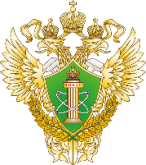 Реализация региональных программ поднадзорных субъектов РФ
22
Наличие обученного и аттестованного персонала, разработка и согласование правил эксплуатации гидротехнических сооружений
Разработка,
 утверждение декларации безопасности и внесение ГТС в Российский регистр гидротехнических сооружений
Обнаружение, регистрация, уменьшение числа бесхозяйных гидротехнических сооружений
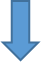 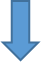 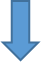 Разработка и реализация субъектами федераций региональной программы в соответствии с положениями статьи 5  
Федерального закона «О безопасности гидротехнических сооружений» 
от 21.07.1997 № 117-ФЗ
РОСТЕХНАДЗОР
Центральное Управление
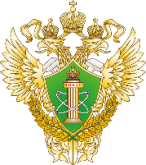 Реализация региональных программ поднадзорных субъектов Российской Федерации
23
Срок реализации программ:
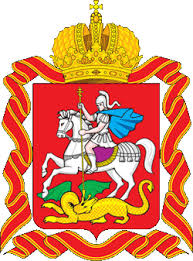 Распоряжение Министерства экологии и природопользования Московской области от 29 августа 2023 г. № 2227-рп «Об утверждении региональной программы Московской области «Обеспечение безопасности гидротехнических сооружений, в том числе гидротехнических сооружений, которые не имеют собственника или собственник которых неизвестен либо от права собственности на которые отказался»
Московская область
2023-2027гг.
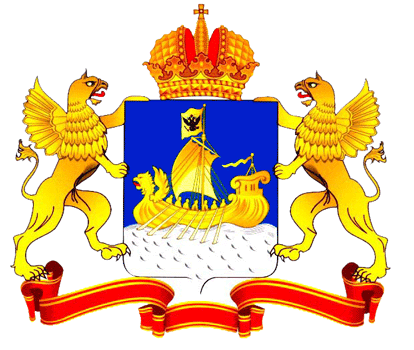 Костромская область
Постановление Администрации Костромской области от 23 мая 2022 г. № 245-а «Об утверждении региональной программы «Обеспечение безопасности гидротехнических сооружений на 2022-2028 годы на территории Костромской области».
2022-2028гг.
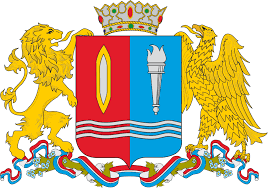 Постановление Правительства Ивановской области от 20 декабря 2022 г. № 758-п «Об утверждении региональной программы «Обеспечение безопасности гидротехнических сооружений, в том числе гидротехнических сооружений, которые не имеют собственника или собственник которых неизвестен либо от права собственности на которые собственник отказался»
Ивановская область
2022-2024гг.
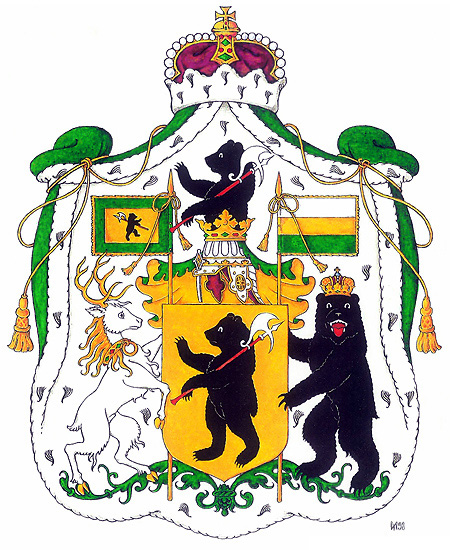 Постановление Правительства Ярославской области от 31 марта 2020 г. № 291-П «Об утверждении государственной программы Ярославской области «Охрана окружающей среды в Ярославской области» на 2020 - 2025 годы и признании утратившими силу отдельных постановлений Правительства области»
Ярославская область
2022-2025гг.
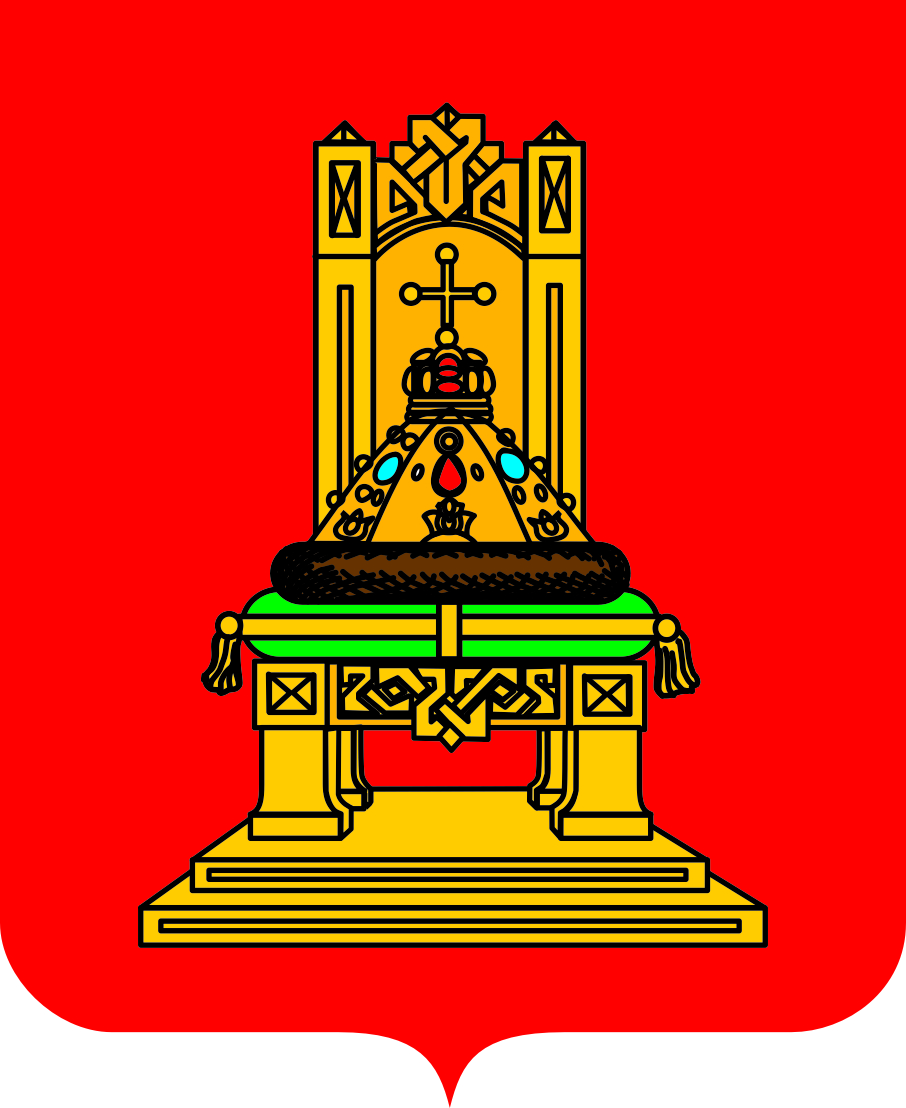 2022-2026гг.
Постановлением Правительства Тверской области от 7 июня 2023 г. «Об утверждении региональной программы Тверской области «Обеспечение безопасности гидротехнических сооружений в Тверской области»
Тверская область
Постановление Правительства Владимирской области от 30 октября 2023 г. № 785 «Об утверждении региональной программы обеспечения безопасности гидротехнических сооружений на территории Владимирской области, в том числе гидротехнических сооружений, которые не имеют собственника или собственник которых неизвестен либо от прав собственности на которые собственник отказался»
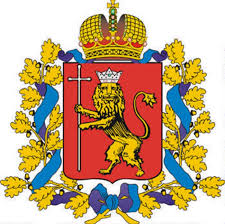 2023-2025гг.
Владимирская область
Анализ основных показателей контрольно-надзорной деятельности при осуществлении надзора за гидротехническими сооружениями по итогам 2023 года
РОСТЕХНАДЗОР
Центральное Управление
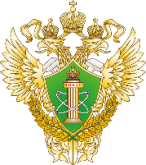 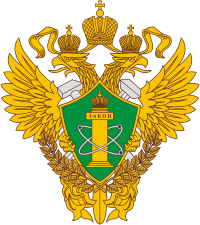 Благодарю за внимание